國習L12 P76~P81解答
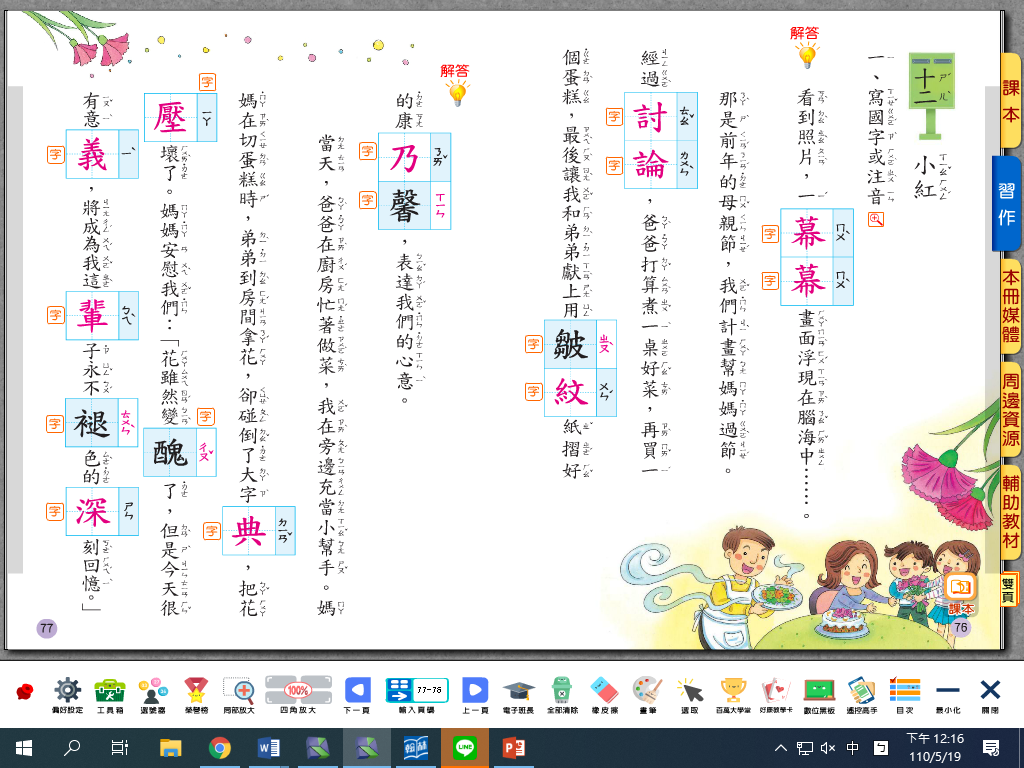 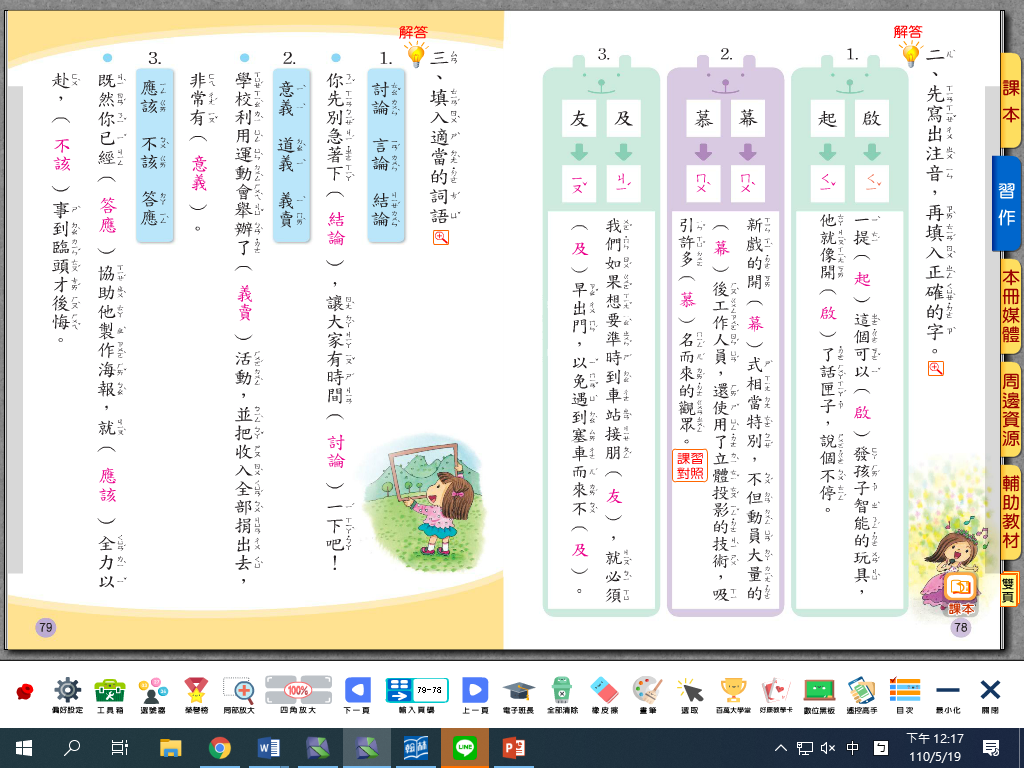 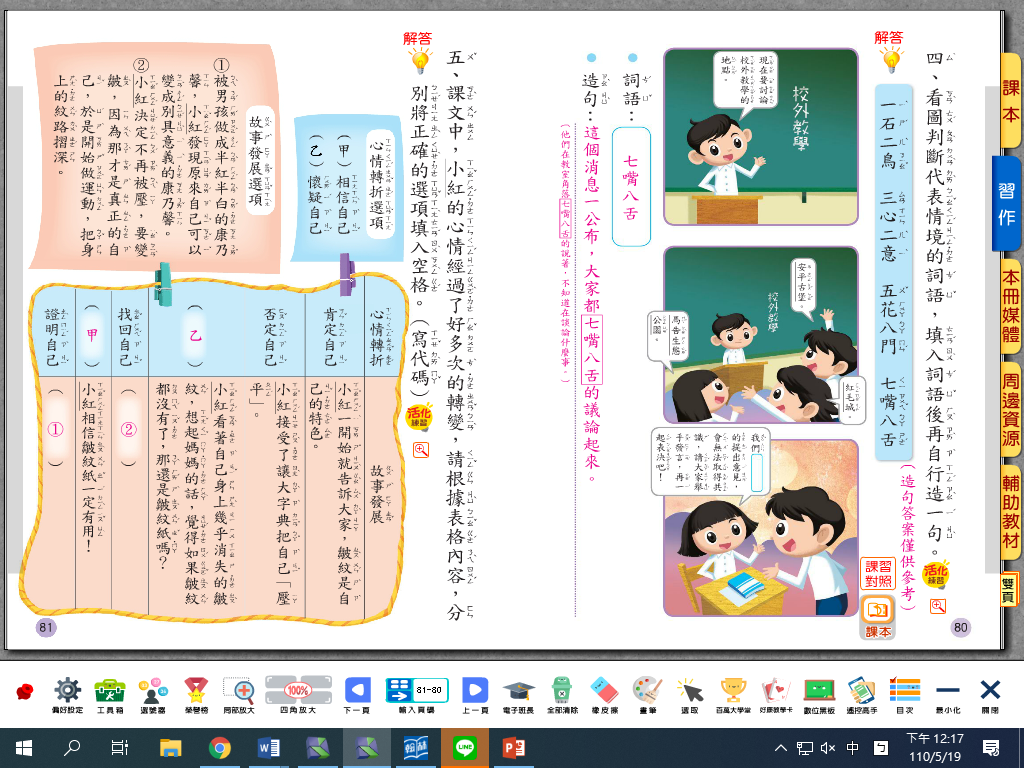